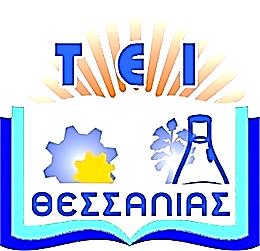 Τεχνολογικό Εκπαιδευτικό 
Ίδρυμα Θεσσαλίας
Προγραμματισμός ΗΥ
Ενότητα 2:  Συναρτήσεις Εισόδου ⁄ Εξόδου. 
    Διδάσκων: Ηλίας Κ Σάββας, 
Αναπληρωτής Καθηγητής.
Τμήμα Μηχανικών Πληροφορικής, Τεχνολογικής Εκπαίδευσης.
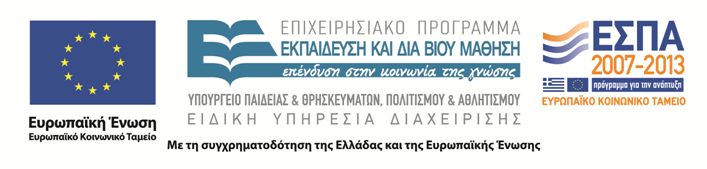 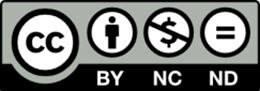 Άδειες χρήσης
Το παρόν εκπαιδευτικό υλικό υπόκειται στην παρακάτω άδεια χρήσης Creative Commons (C C): Αναφορά δημιουργού (B Y), Μη εμπορική χρήση (N C), Μη τροποποίηση (N D), 3.0, Μη εισαγόμενο. 
Για εκπαιδευτικό υλικό, όπως εικόνες, που υπόκειται σε άλλου τύπου άδειας χρήσης, η άδεια χρήσης αναφέρεται ρητώς.
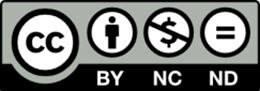 2
Χρηματοδότηση
Το παρόν εκπαιδευτικό υλικό έχει αναπτυχθεί στα πλαίσια του εκπαιδευτικού έργου του διδάσκοντα. 
Το έργο υλοποιείται στο πλαίσιο του Επιχειρησιακού Προγράμματος  «Εκπαίδευση και Δια Βίου Μάθηση» και συγχρηματοδοτείται από την Ευρωπαϊκή Ένωση (Ευρωπαϊκό Κοινωνικό Ταμείο) και από εθνικούς πόρους.
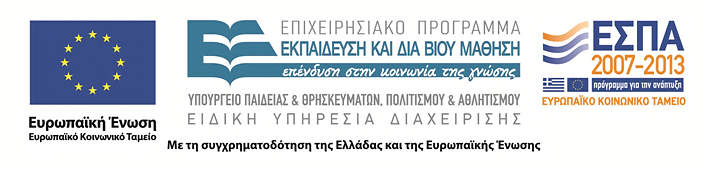 3
Σκοποί ενότητας
Ο αναγνώστης να μπορεί να:
1) δημιουργεί απλά υπολογιστικά  
    προγράμματα.
2) κατανοεί τους αριθμητικούς τελεστές και την  
    προτεραιότητα πράξεων.
3) χειρίζεται εντολές εισόδου και εξόδου.
4) διαχειρίζεται με απλό τρόπο εντολές  
    ελέγχου.
Συναρτήσεις Εισόδου / Εξόδου
4
Περιεχόμενα ενότητας
1) Αριθμητική με την C
2) Έξοδος printf
3) Είσοδος scanf
4) Δομή προγράμματος
5) Οι προτάσεις if και if-else
6) Παραδείγματα
Συναρτήσεις Εισόδου / Εξόδου
5
Αριθμητικοί τελεστές
Πρόσθεση +,			5 + 3.
Αφαίρεση-,			12 -5.
Πολλαπλασιασμός *,		3 * 5.
Διαίρεση /,			6/3, 3/2, 3.0/2.0.
Ακέραιο υπόλοιπο %,	3 % 2 (=1).
Συναρτήσεις Εισόδου / Εξόδου
6
Ακέραιη διαίρεση και υπόλοιπο
Για να δηλώσουμε ακέραιες μεταβλητές γράφουμε: 
 int a = 10, b = 4‚ c;
Προκειμένου να αποθηκεύσουμε το αποτέλεσμα της πράξης στην μεταβλητή c, μέσα στο κυρίως πρόγραμμα θα γράψουμε:
Για την πράξη της διαίρεσης: c = a / b; Μετά την εκτέλεση της εντολής αυτής, η τιμή που θα πάρει η c, θα είναι 2.
Ακέραιο υπόλοιπο (%). Η τιμή του αποτελέσματος της πράξης, a ακέραιο υπόλοιπο b, βρίσκεται αν πάρουμε το υπόλοιπο μετά την διαίρεση του a με το b, 
Παράδειγμα: 
c = a % b; Μετά την πράξη αυτή, το c θα έχει την τιμή 2.
Προσοχή όμως: Εάν έχουμε δηλώσει, float a = 10.0, b = 4.0‚ c; 
Και κάνουμε την πράξη c = a / b; Το αποτέλεσμα της πράξης θα είναι, c = 2.5.
Συναρτήσεις Εισόδου / Εξόδου
7
Αριθμητική
Επιτρέπεται η χρήση ΜΌΝΟ των παρενθέσεων (όχι άγκιστρα).
Η προτεραιότητα με την οποία διαβάζονται οι πράξεις, είναι η παρακάτω:
1)   παρενθέσεις,
2)   πολλαπλασιασμοί και διαιρέσεις,
3)   προσθέσεις και αφαιρέσεις.
Για ισοδύναμες πράξεις, η σειρά με την οποία διαβάζονται είναι από αριστερά προς τα δεξιά.
Συναρτήσεις Εισόδου / Εξόδου
8
Παραδείγματα προτεραιότητας
Η σειρά με την οποία θα 
διαβαστούν οι πράξεις,  
είναι: (x + y), /(2 * a).
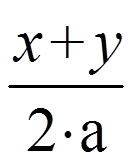 Η σειρά που θα 
διαβαστούν, είναι:
2 +, a / b, -((a + b), /4), 
*(x + y). 
 Ή αλλιώς:
2 +, a / b, -(a + b), 
*(x + y), /4.
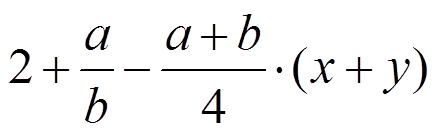 Συναρτήσεις Εισόδου / Εξόδου
9
Προσδιοριστές (1 από 2)
Οι προσδιοριστές (identifiers), είναι μία οντότητα στο πρόγραμμα, η οποία αποτελείται  από ένα σύνολο γραμμάτων, αριθμών και τον ειδικό χαρακτήρα _ (κάτω παύλα - underscore).
Ένα γράμμα, ή η κάτω παύλα, ΠΡΈΠΕΙ να είναι ο πρώτος χαρακτήρας ενός προσδιοριστή.
Υπάρχει διαφοροποίηση των πεζών και κεφαλαίων γραμμάτων (πεζό a ≠ κεφαλαίο A).
Επιλέξτε προσδιοριστές, οι οποίοι να έχουν κάποια μνημονική αξία, έτσι ώστε να συμβάλλουν στην εύκολη κατανόηση των προγραμμάτων.
Συναρτήσεις Εισόδου / Εξόδου
10
Προσδιοριστές (2 από 2)
Ως μεταβλητές μπορούν να οριστούν:
da, b, sum, sum1, velocity, vat, force, b12, a1b. 
Αλλά όχι 1a, 2@, b&.
Case sensitive a ≠ A.
Δήλωση Μεταβλητών:
Για να δηλώσουμε ακεραίους-Integers γράφουμε, int, short ή long. 
Για δήλωση πραγματικών-Real numbers,  γράφουμε float ή double.
Συναρτήσεις Εισόδου / Εξόδου
11
Λέξεις κλειδιά (Keywords - reserved words)
1)  auto,
2)  break;,
3)  case,
4)  char,
5)  const,
6)  continue,
7)  default,
8)  do,
9)  double,
10)  else,
11)  enum,
12)  extern,
13)  float,
14)  for,
15)  goto,
16)  if,
17)  int,
18)  long,
19)  register,
20)  return,
21)  short,
22)  signed,
23)  sizeof,
24)  static,
25)  struct,
26)  switch,
27)  typedef,
28)  union,
29)  unsigned,
30)  void,
31)  volatile,
32)  while.
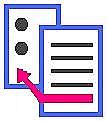 Συναρτήσεις Εισόδου / Εξόδου
12
Έξοδος (Output): printf
Για να εκτυπωθούν στην έξοδο οι τιμές των μεταβλητών, γράφουμε στην printf:
Για ακέραιες μεταβλητές,  %d, %nd.
Παράδειγμα: printf(“%10d”, a);
Για πραγματικούς (float), γράφουμε: %f, %.mf, %n.mf.
Παράδειγμα: printf(“%5.1f”, x);
Όπου n, το σύνολο χαρακτήρων (είναι προαιρετικό).
Όπου m, το πλήθος των επιθυμητών δεκαδικών ψηφίων.
Επομένως: n -m -1, υποδηλώνει το πλήθος των ακέραιων ψηφίων (μία θέση για την υποδιαστολή).
Συναρτήσεις Εισόδου / Εξόδου
13
Έξοδος: printf
Εάν υποθέσουμε: x = 3 και y = 3.14159

printf(“%5d, %10.4f”, x, y);
----3----3.1415

printf(“%.2f”, y);
3.14
Συναρτήσεις Εισόδου / Εξόδου
14
Αθροίζοντας δύο ακεραίους
#include <stdio.h>
int main()
{
     int a = 3, b = 7, sum;
     sum = a + b; 
     printf(“\n Άθροισμα = %d 
     \n”, sum);
     return 0;
}
Πρόβλημα?

ΝΑΙ!!! 
Προσθέτει πάντα τους ίδιους αριθμούς.
Συναρτήσεις Εισόδου / Εξόδου
15
Βελτιώνοντας το πρόγραμμα
#include <stdio.h>
int main()
{
		int a, b, sum; /* και όχι a = 3, b = 7 */
		printf(“\n Εισαγωγή 2 ακεραίων:”);
		scanf(“%d %d”, &a, &b);
		sum = a + b; 
		printf(“\n Άθροισμα = %d \n”, sum);
		return 0;
}
Συναρτήσεις Εισόδου / Εξόδου
16
Βελτιώθηκε?
ΝΑΊ: Τώρα είναι ένα πιο γενικό πρόγραμμα, επειδή:

1)  Προσθέτει 2 οποιουσδήποτε ακεραίους και 
   όχι πάντα τους προκαθορισμένους ίδιους.
2)  Ο χρήστης εισάγει από το πληκτρολόγιο τους 
   αριθμούς που επιθυμεί. Η είσοδος από τον 
   χρήστη (πληκτρολόγιο), δηλώνεται με την 
   εντολή scanf.
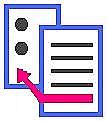 Συναρτήσεις Εισόδου / Εξόδου
17
Είσοδος: scanf
Η εισαγωγή δεδομένων από τον χρήστη (πληκτρολόγιο), όταν το πρόγραμμα εκτελείται, γίνεται με την εντολή scanf.
Μορφοποίηση μεταβλητών εισόδου:
%d για ακεραίους (int),
%f για πραγματικούς (float),
scanf(”%d %f %d”, &a, &b, &c);
Θα αναρωτηθεί κανείς «Μα τι είναι πάλι αυτό το σύμβολο &»; Είναι το σύμβολο διεύθυνσης μεταβλητής.
Συναρτήσεις Εισόδου / Εξόδου
18
Παράδειγμα μετατροπής μέτρων σε ίντσες
Δεδομένης μιας απόστασης σε μέτρα, γράψτε ένα πρόγραμμα να την μετατρέπει σε ίντσες (1 μέτρο  = 39.37 ίντσες).
Ανάλυση:
1)  Δεδομένα εισόδου: Μέτρα (m).
2)  Επεξεργασία: Υπολογισμός της μετατροπής σε ίντσες, i = m * 39.37, (προσοχή: να μην ξεχάσουμε να δηλώσουμε τις μεταβλητές i και m).
3)  Έξοδος: ίντσες (i).
Συναρτήσεις Εισόδου / Εξόδου
19
Το πρόγραμμα
/* Μετατροπή μέτρων σε ίντσες */ 
#include <stdio.h>
int main()
{
	float m; /* Μέτρα */
	float i; /* Ίντσες */
	printf(“\n Απόσταση σε μέτρα : ”);
	scanf(“%f”, &m);
	i = m * 39.37; /* Τύπος μετατροπής */
	printf(“ \n Η ίδια απόσταση σε ίντσες είναι %.2f \n”, i);
	return 0;
}
Συναρτήσεις Εισόδου / Εξόδου
20
Σχόλια /*… */
Τα σχόλια σε ένα πρόγραμμα είναι χρήσιμα και ΑΠΑΡΑΊΤΗΤΑ γιατί:
α) Κάνουν το πρόγραμμα κατανοητό και από  
   άλλους (και όχι μόνο…),
β) περιγράφουν το νόημα των μεταβλητών,
γ) εξηγούν τύπους,
δ) περιγράφουν αλγόριθμους.
ΓΕΝΙΚΆ ΠΕΡΙΓΡΆΦΟΥΝ ΚΑΙ ΕΞΗΓΟΎΝ ΌΛΟ ΤΟ ΠΡΌΓΡΑΜΜΑ.
Συναρτήσεις Εισόδου / Εξόδου
21
Άλλο ένα πρόγραμμα.
Δεδομένου (από τον χρήστη – πληκτρολόγιο), το μήκος των δύο πλευρών ενός ορθογωνίου, γράψτε ένα πρόγραμμα που να υπολογίζει (και εκτυπώνει), την περίμετρο και το εμβαδόν του.
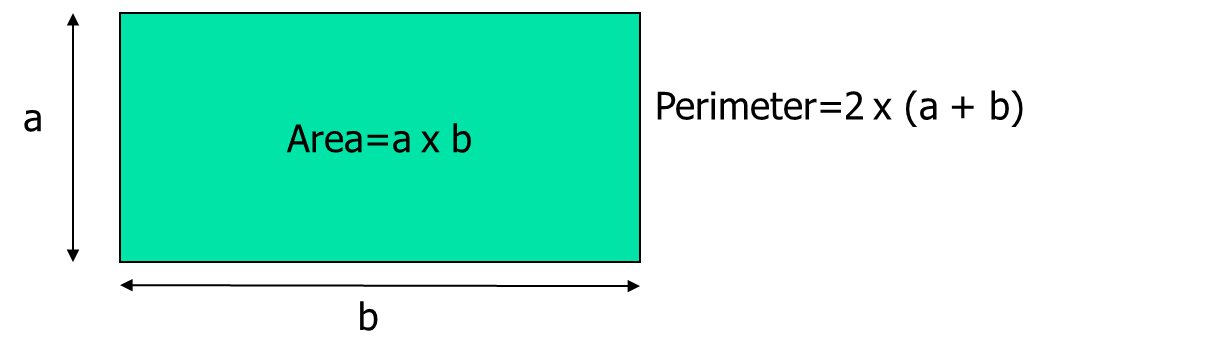 Συναρτήσεις Εισόδου / Εξόδου
22
Ανάλυση
1)  Τα δεδομένα εισόδου είναι: Το μήκος των δύο πλευρών του ορθογωνίου, (ας τις ονομάσουμε a και b).
2)  Η διαδικασία επεξεργασίας έχει ως εξής:
α) υπολογισμός του εμβαδού (Area = a * b), 
β) υπολογισμός της περιμέτρου 
(Perimeter = 2 * (a + b)). Προσοχή: Πρέπει να δηλώσουμε και τις μεταβλητές Area και Perimeter. 
3)  Έξοδος: Area και Perimeter.
Συναρτήσεις Εισόδου / Εξόδου
23
Και… το πρόγραμμα
#include <stdio.h>
int main()
{
	int a, b, Area, Perimeter;
	printf(“\n Εισαγωγή των 2 πλευρών:”);
	scanf(“%d %d”, &a, &b);
 	Area = a *  b;
    	Perimeter = 2 * (a + b);
      	printf(“\n Εμβαδόν = %10d”, Area);
	printf(“\n Περίμετρος = %10d”, Perimeter);
	return 0;
}
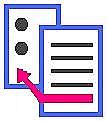 Συναρτήσεις Εισόδου / Εξόδου
24
Δομή ενός προγράμματος
1) #include <stdio.h>
2) int main()
3) {
α)  int a, b, Area, Perimeter;
β)  printf(“\n Εισαγωγή των 2  
   πλευρών:”);
	scanf(“%d %d”, &a, &b);
γ)  Area = a *  b;
    	Perimeter = 2 * (a + b);
i)  printf(“\n Εμβαδόν = %10d”,  
   Area);
printf(“\n Περίμετρος = %10d”, Perimeter);
ii)  return 0;
4)  }
1)  #include…
2)  int main() 
3)  {
α) Δηλώσεις;
β) Δεδομένα Εισόδου;


γ) Επεξεργασία;

i) Έξοδος;



ii) return 0;
4)  }
Συναρτήσεις Εισόδου / Εξόδου
25
Αριθμητικό παράδειγμα
Γράψτε ένα πρόγραμμα, το οποίο να διαχωρίζει και εκτυπώνει, τα ψηφία ενός δεδομένου τριψήφιου ακέραιου.
Το 263 μπορεί να διαχωριστεί σε ψηφία, ακολουθώντας την παρακάτω διαδικασία: 
α) 263 / 100   =  2,
β) 263-2*100 = 63,
γ) 63 / 10        =  6,
δ) 63 % 10      =  3.
Συναρτήσεις Εισόδου / Εξόδου
26
Άλλο ένα πρόγραμμα... αλλά με πρόβλημα
Γράψτε ένα πρόγραμμα που να διαιρεί 2 πραγματικούς αριθμούς.
#include <stdio.h>
int main()
{
   float a, b, c;
   printf(”\n Εισαγωγή 2 αριθμών:”);
   scanf(”%f  %f”, &a, &b);
   c = a / b;
   printf(”\n Αποτέλεσμα = %.2f”, c);

   return 0;
}
Τι είναι λάθος στο πρόγραμμα?

Στην πράξη c = a / b αν το b = 0 τότε
το πρόγραμμα θα σπάσει.
Συναρτήσεις Εισόδου / Εξόδου
27
Σπάζοντας την σειρά
Γράψτε ένα πρόγραμμα 
που να διαιρεί 2 πραγματικούς αριθμούς.
#include <stdio.h>
int main()
{
   float a, b, c;
   printf(”\n Εισαγωγή 2 αριθμών :”);
   scanf(”%f %f”, &a, &b);

   If (b != 0 ) {
      c = a / b;
      printf(”\n Αποτέλεσμα = %.2f”, c);
   } else
      printf(”\n Διαίρεση με 0”);
   return 0;
}
Οι εντολές έλεγχου μπορούν να βοηθήσουν!

!= σημαίνει ΔΙΆΦΟΡΟ (όχι ίδιο).
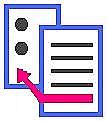 Συναρτήσεις Εισόδου / Εξόδου
28
Οι προτάσεις if και if-else
If είναι μία λογική έκφραση – expression.
Ακολουθεί μία πρόταση ή ένα σύνολο προτάσεων (block){…}.

If είναι μία λογική έκφραση – expression.
Ακολουθεί μία πρόταση ή ένα σύνολο προτάσεων (block){…}.
else.
Ακολουθεί μία πρόταση ή ένα σύνολο προτάσεων (block){…}.
Συναρτήσεις Εισόδου / Εξόδου
29
Λογικοί τελεστές
Συναρτήσεις Εισόδου / Εξόδου
30
Συσχέτιση λογικών εκφράσεων
Η σύζευξη δηλώνεται με το ΚΑΙ. 		&&.

Η διάζευξη δηλώνεται με το Η.		||.

Η άρνηση δηλώνεται με το ΔΕΝ.		!.
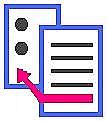 Συναρτήσεις Εισόδου / Εξόδου
31
Παραδείγματα (1 από 3)
Πρόγραμμα εκτύπωσης μεγαλύτερου αριθμού. Αν ο a είναι μεγαλύτερος του b, τότε εκτύπωσε τον a, αλλιώς εκτύπωσε το b.
Συναρτήσεις Εισόδου / Εξόδου
32
Παραδείγματα (2 από 3)
Ένα πρόγραμμα που ελέγχει αν η σειρά των αριθμών είναι φθίνουσα. Αν είναι φθίνουσα, τότε εκτυπώνει «Σωστή σειρά», αλλιώς, εκτυπώνει «Όχι σωστή σειρά».
if (a>b && b>c)
printf(”\n Σωστή σειρά...”);
else
printf(”\n Όχι σωστή σειρά...”);
Συναρτήσεις Εισόδου / Εξόδου
33
Παραδείγματα (3 από 3)
Λύνοντας την Εξίσωση ax + b = 0.
if (a==0 && b==0)
printf(”\n Άπειρες Λύσεις”);
else
if (a==0 && b!=0)
printf(”\n Καμία Λύση”);
else {
x = -b / a;
printf(”\n Η Λύση είναι, x = %.2f”, x);
}
Συναρτήσεις Εισόδου / Εξόδου
34
Σημαντική τεχνική (1 από 2)
Δεδομένων τριών αριθμών, να βρεθεί και εκτυπωθεί ο μεγαλύτερος ή ο μικρότερος.

Δύο μέθοδοι:
Συναρτήσεις Εισόδου / Εξόδου
35
Σημαντική τεχνική (2 από 2)
<Α>
if (a>b && a>c)
	max = a;
else
      if (b>c && b>a)
         max = b;
      else
         max = c;

<Α>: Περίπλοκο;
Και αν είχαμε πάνω από
τρείς αριθμούς;
<Β>
max = a;
if (b > max)
	max = b;
if (c > max)
      max = c;



<Β>: Απλό και καθαρό!
Συναρτήσεις Εισόδου / Εξόδου
36
Το header file <math.h>
#include <stdio.h>
#include <math.h>
..............................
x = sqrt(9);  x = √9
y = sqrt(a * b + 2);    y = √(a * b + 2)
a = pow(2, 3);  a = 23
b = sin(7 * z);
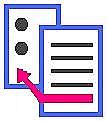 Συναρτήσεις Εισόδου / Εξόδου
37
Τέλος δεύτερης ενότητας
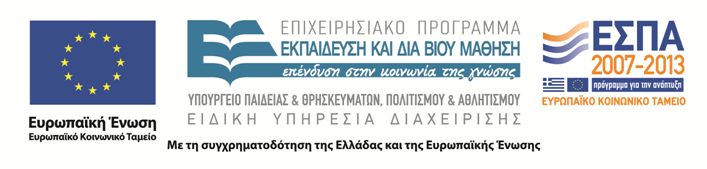 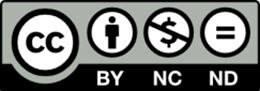